Open your Play Store,Look for: Kyocera Mobile Print
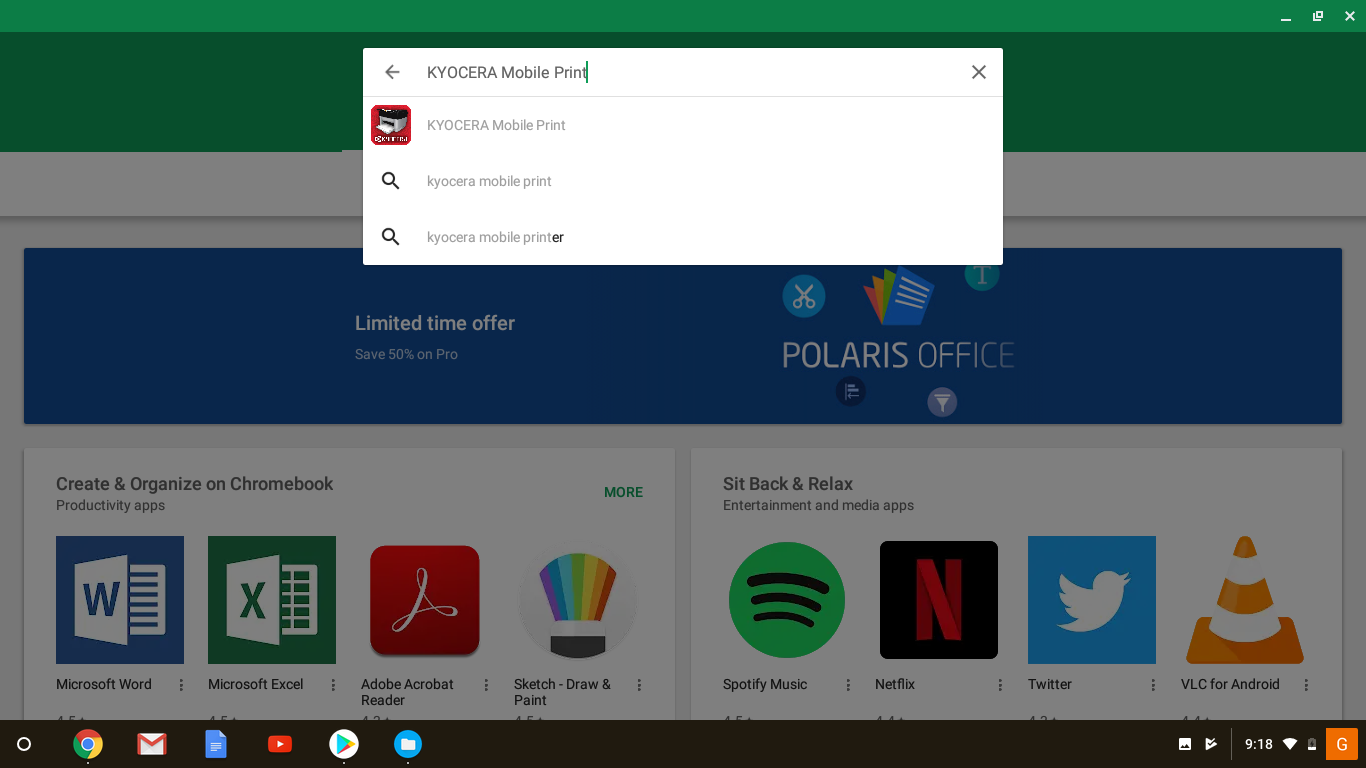 You will see the available app:Kyocera Mobile Print. Click on the app.
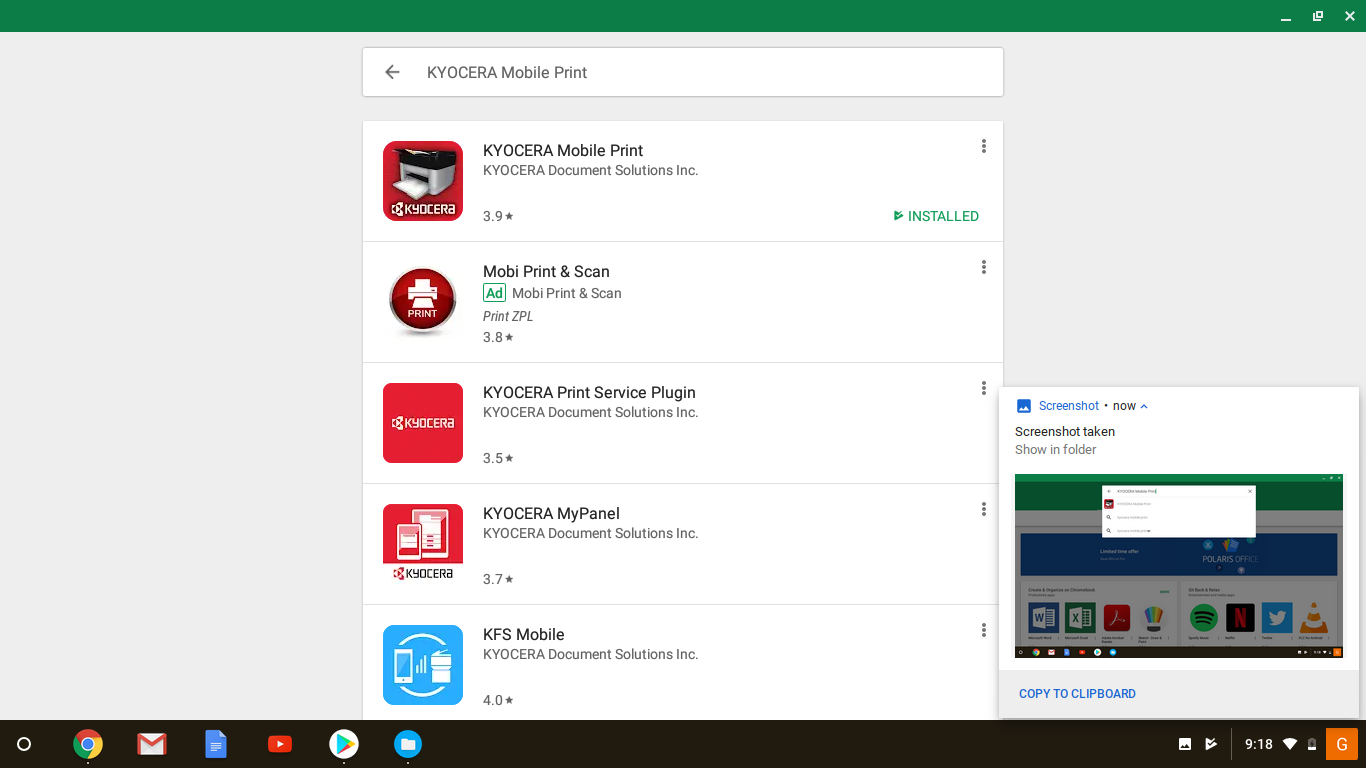 Once the app info apears on the screen, click on “Install” button.
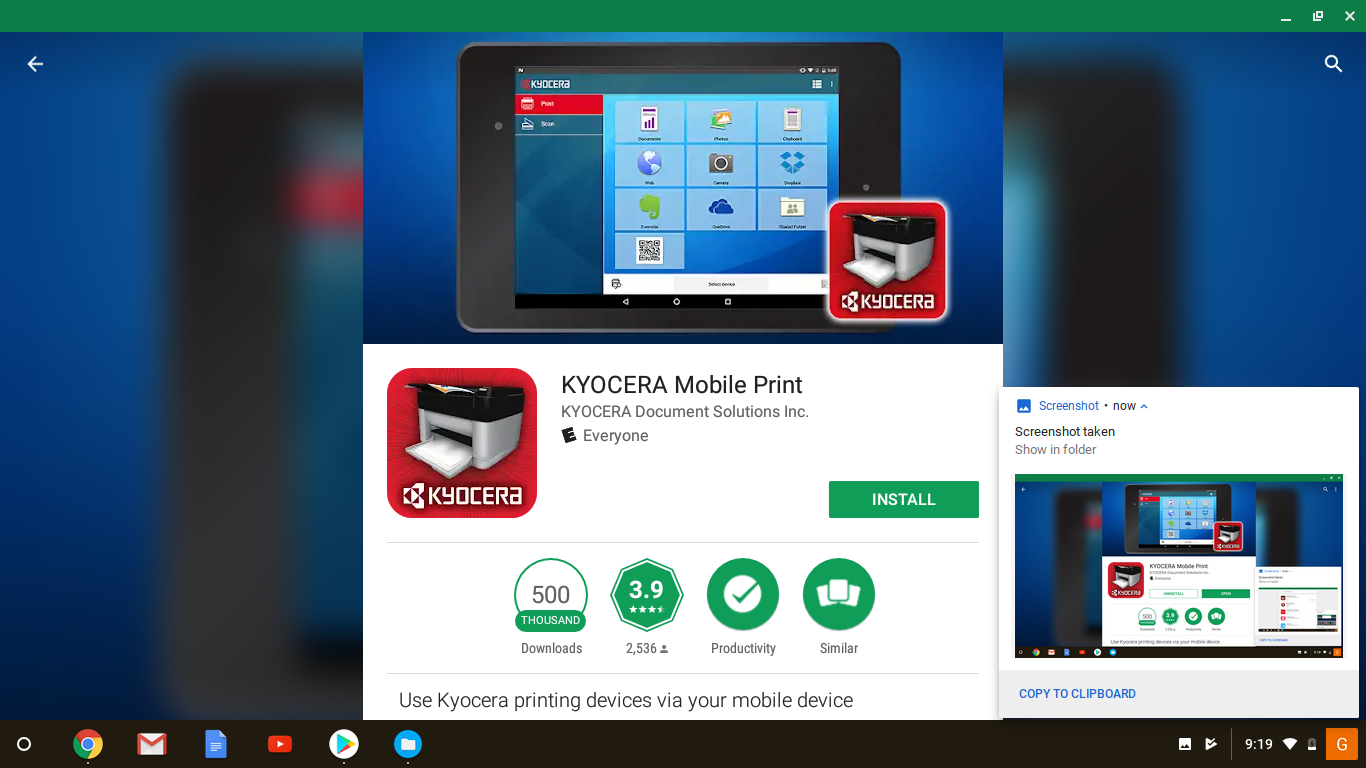 Installation process will start shortly, you will see the status bar.
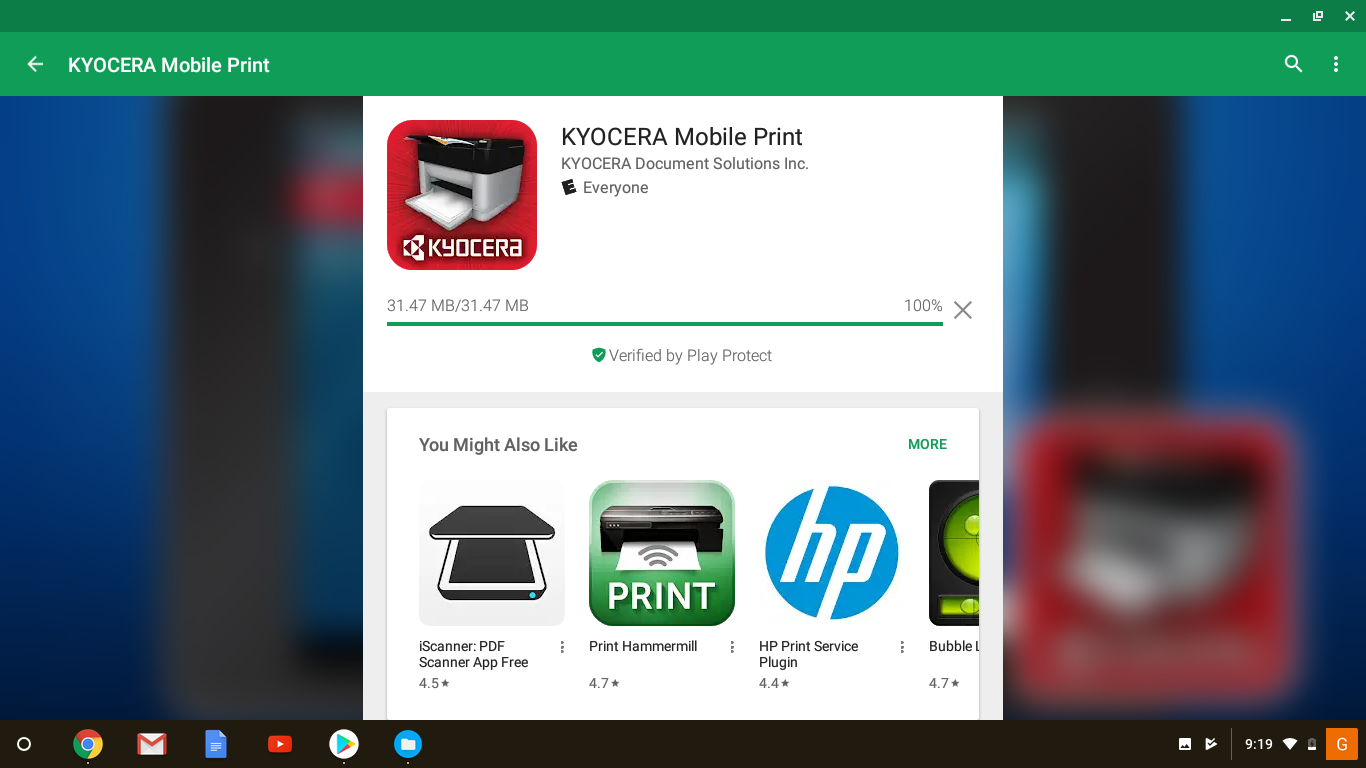 After the installation is over, the “open / uninstall” window appear. Click on “Open”.
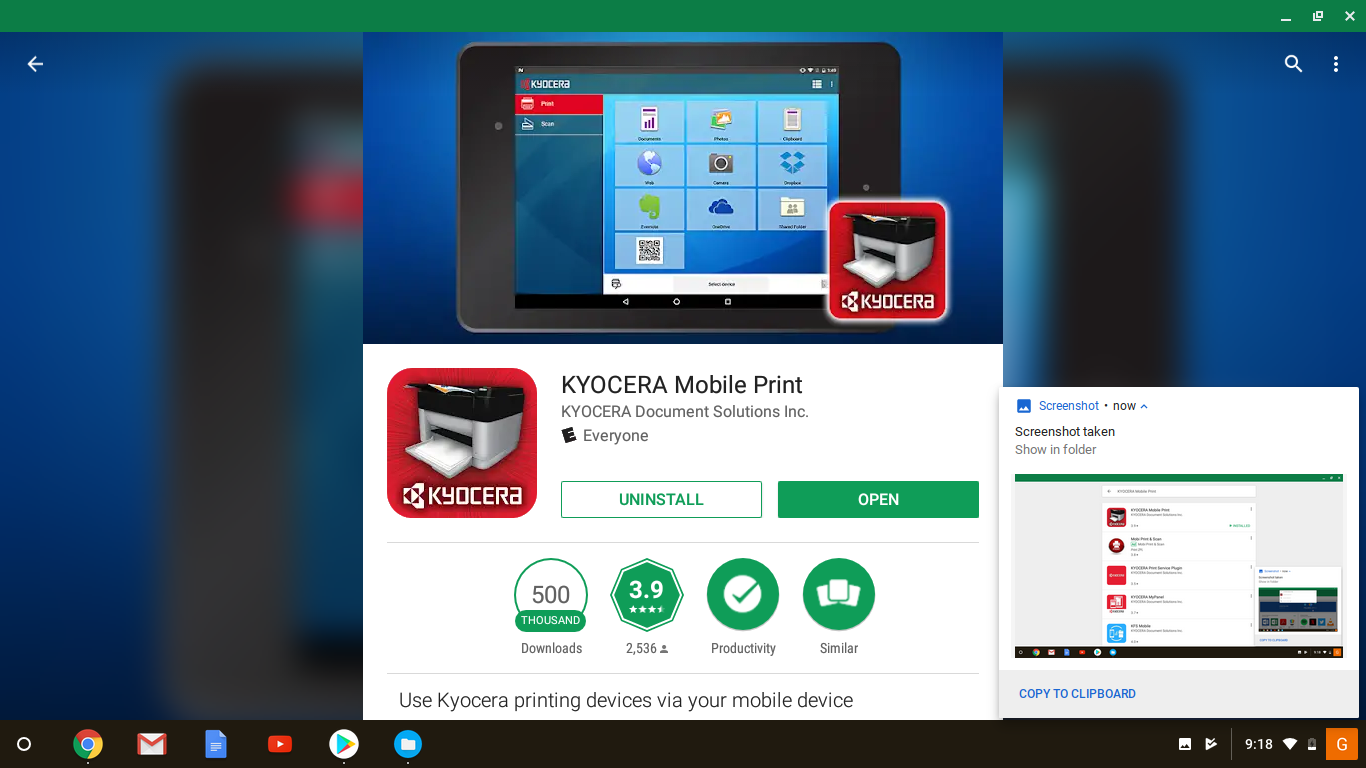 The application itself will be opened on your device. Click “Accept”.
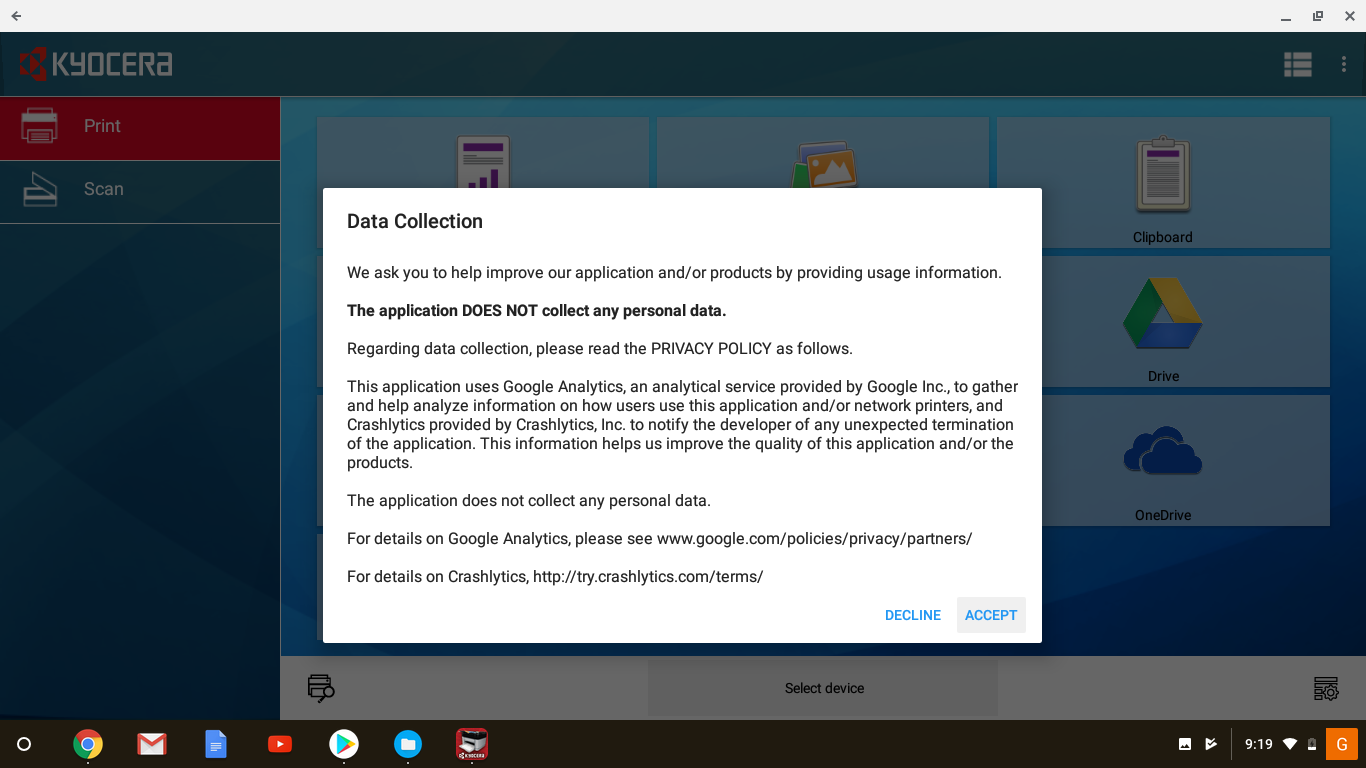 Click on three dots (settings) on the right top corner and choose “Settings”
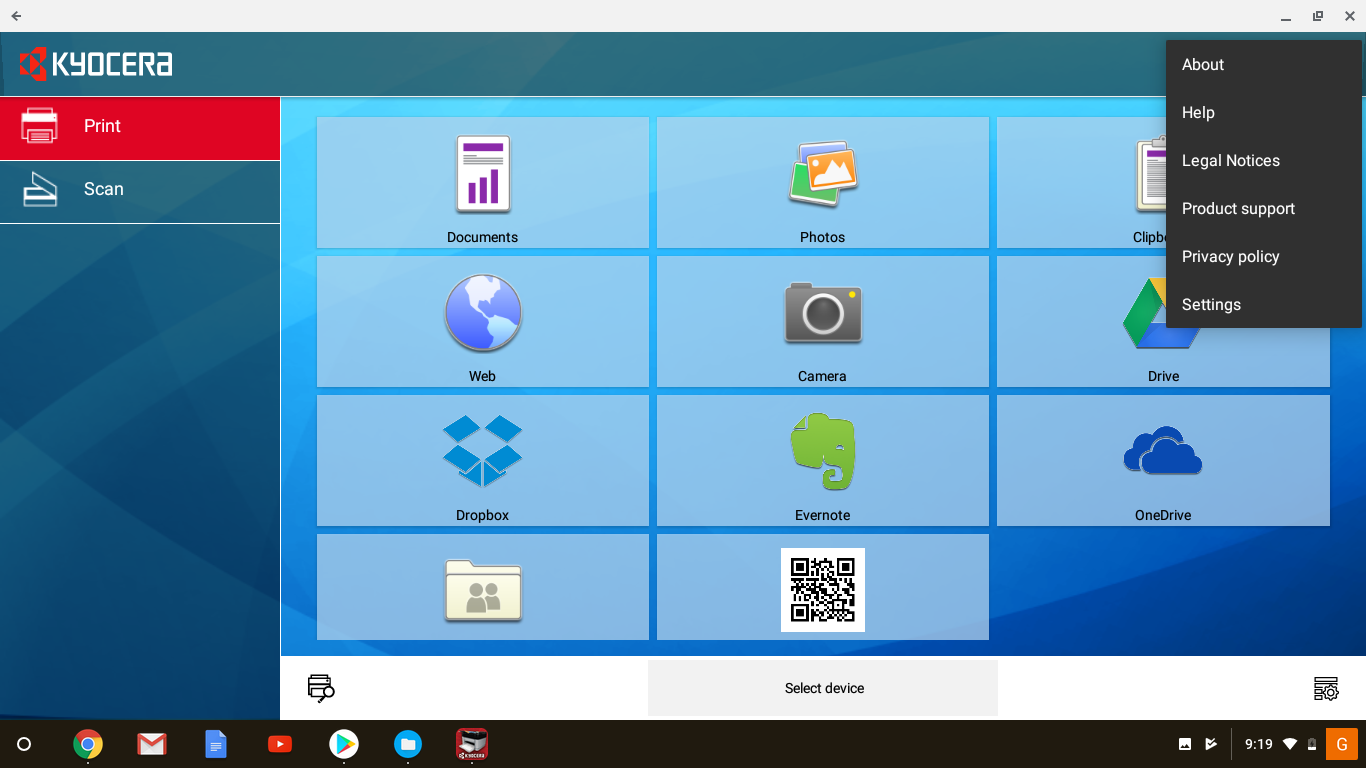 You will see this screen. Activate “Net Manager” (4th line from the top).
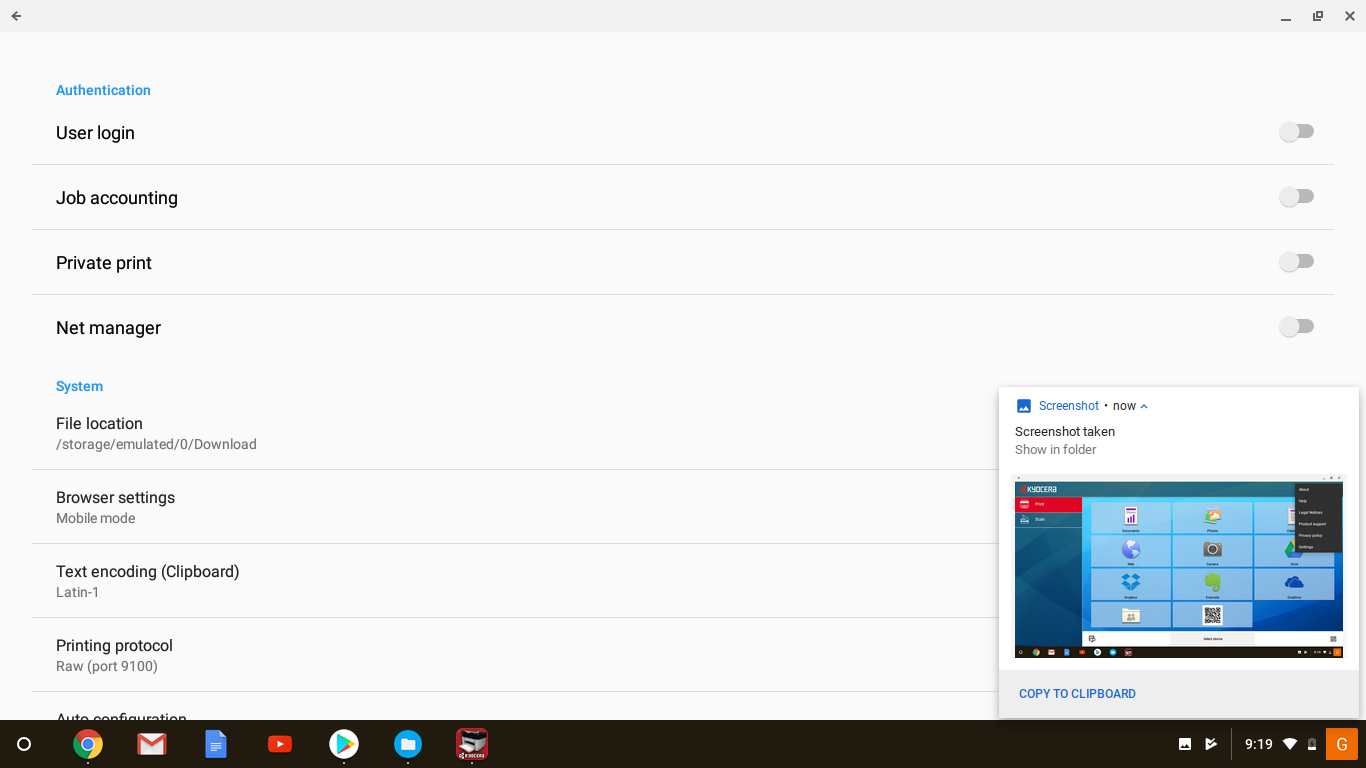 Obtain “Server” and “User name” from your Tech support.Notice: Port is 9094 for everyone! Password is 1087 for everyone!
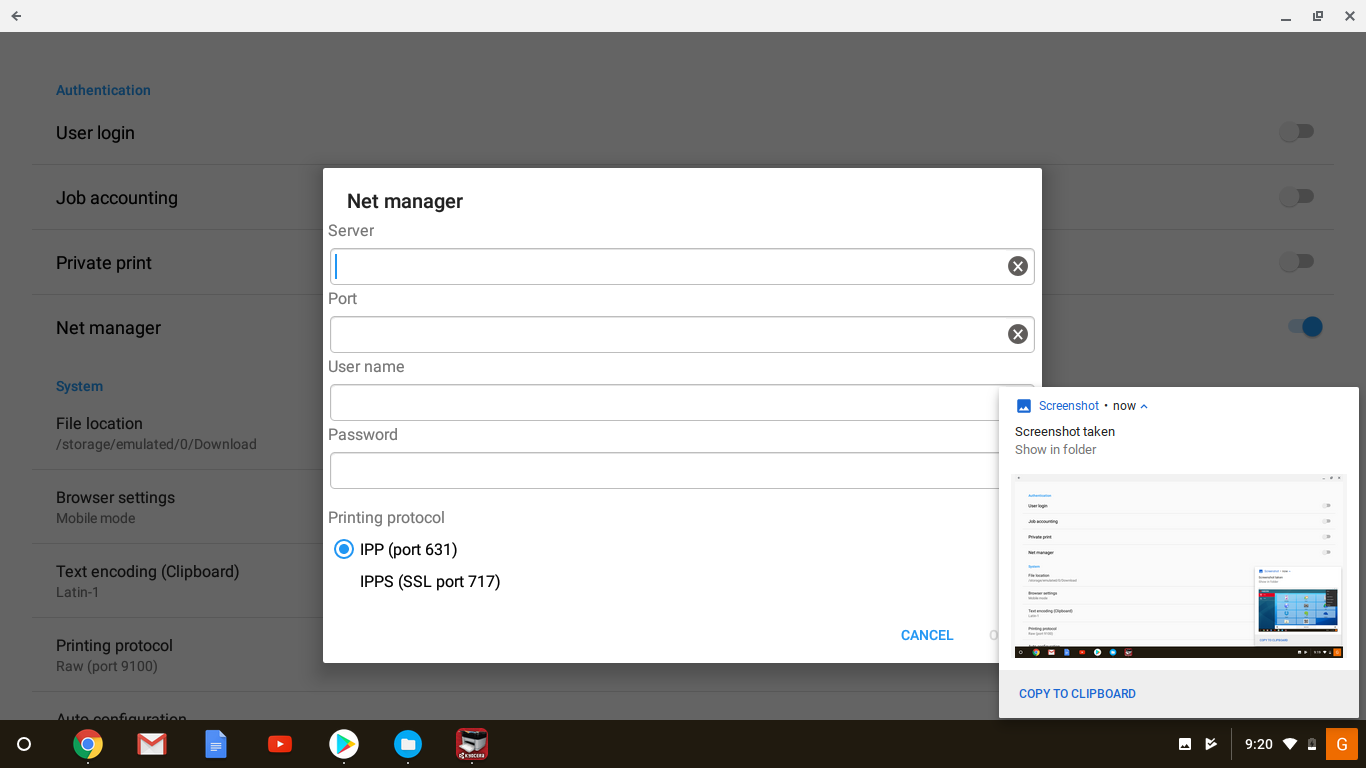 Your screen should look like this!With Server and User name diff from the sample. Click on OK button.
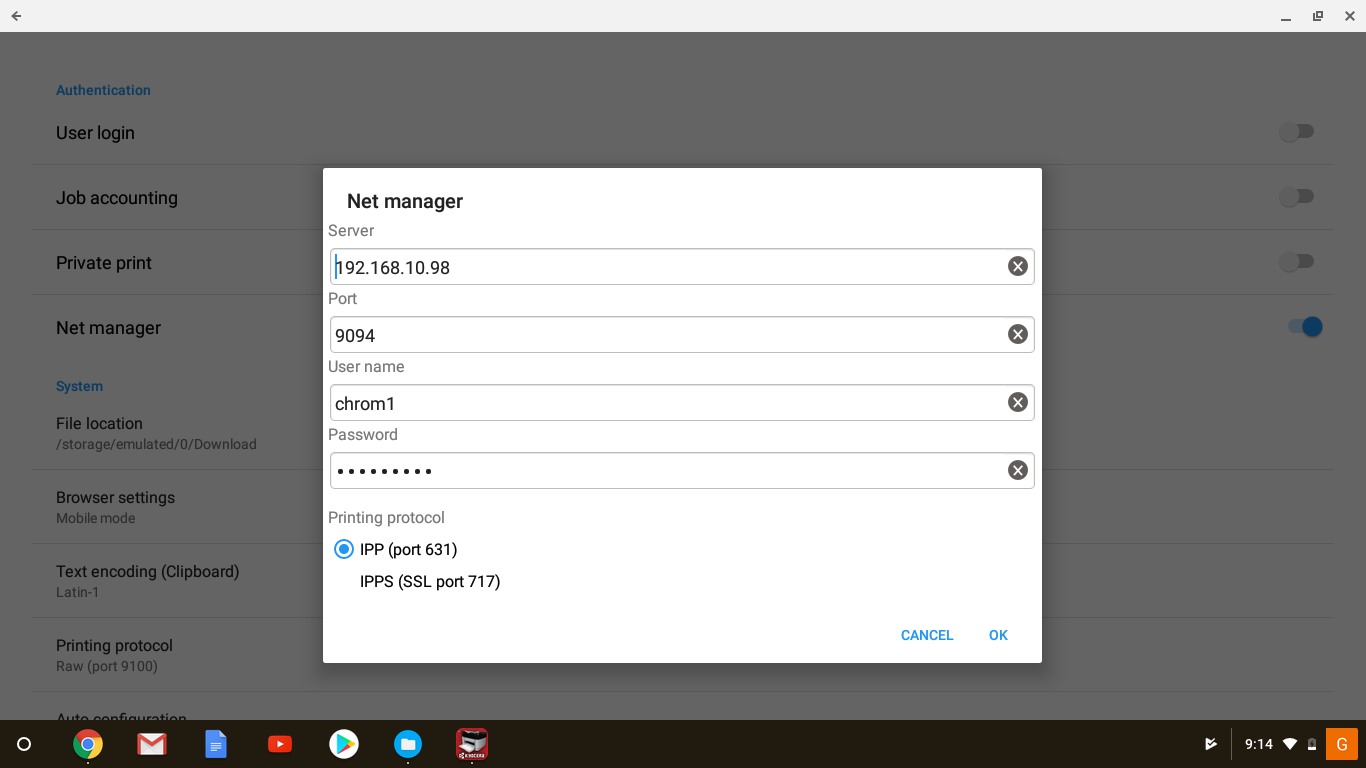 The application will obtain your account information from the server. So wait for it.
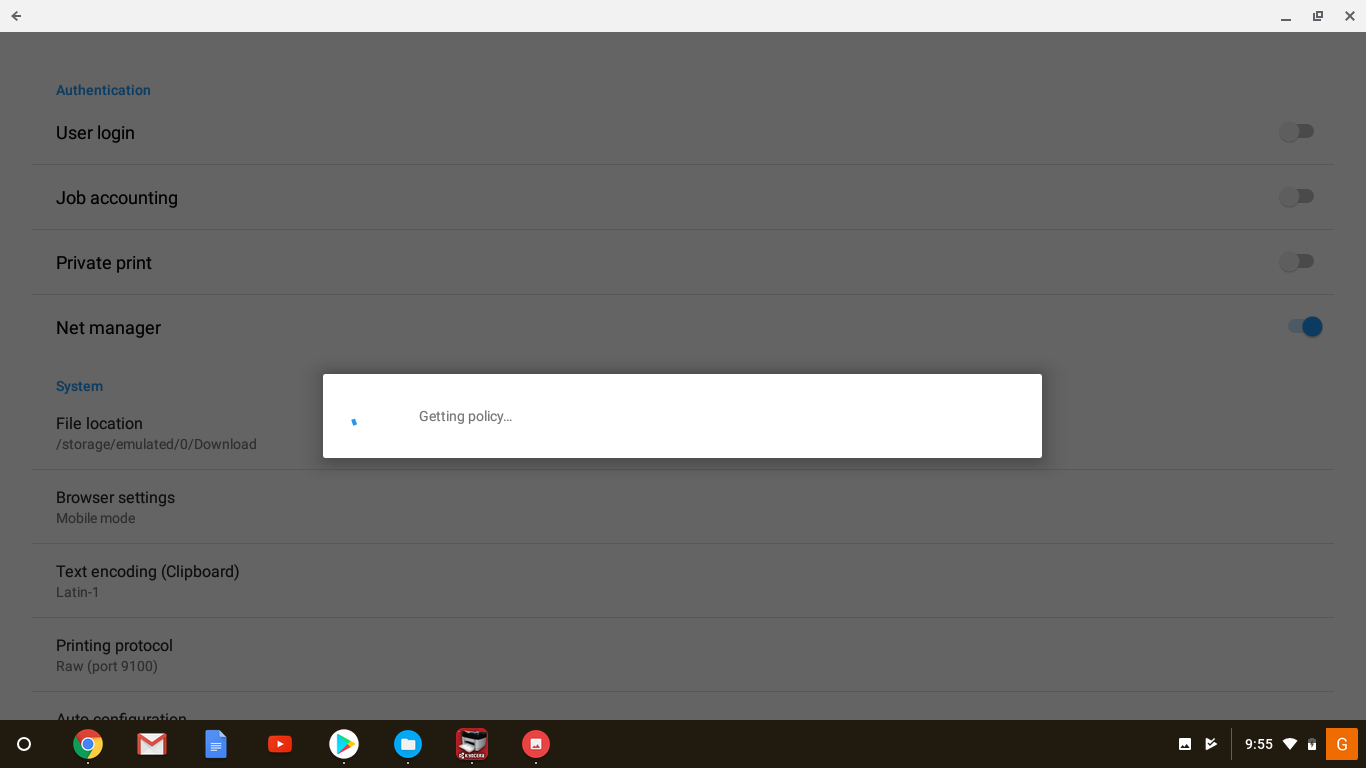 Once your app is configured and connected, you will see the main screen again. Click on “Queue” at the bottom of the page. In my case: ECOSYS M3540idn
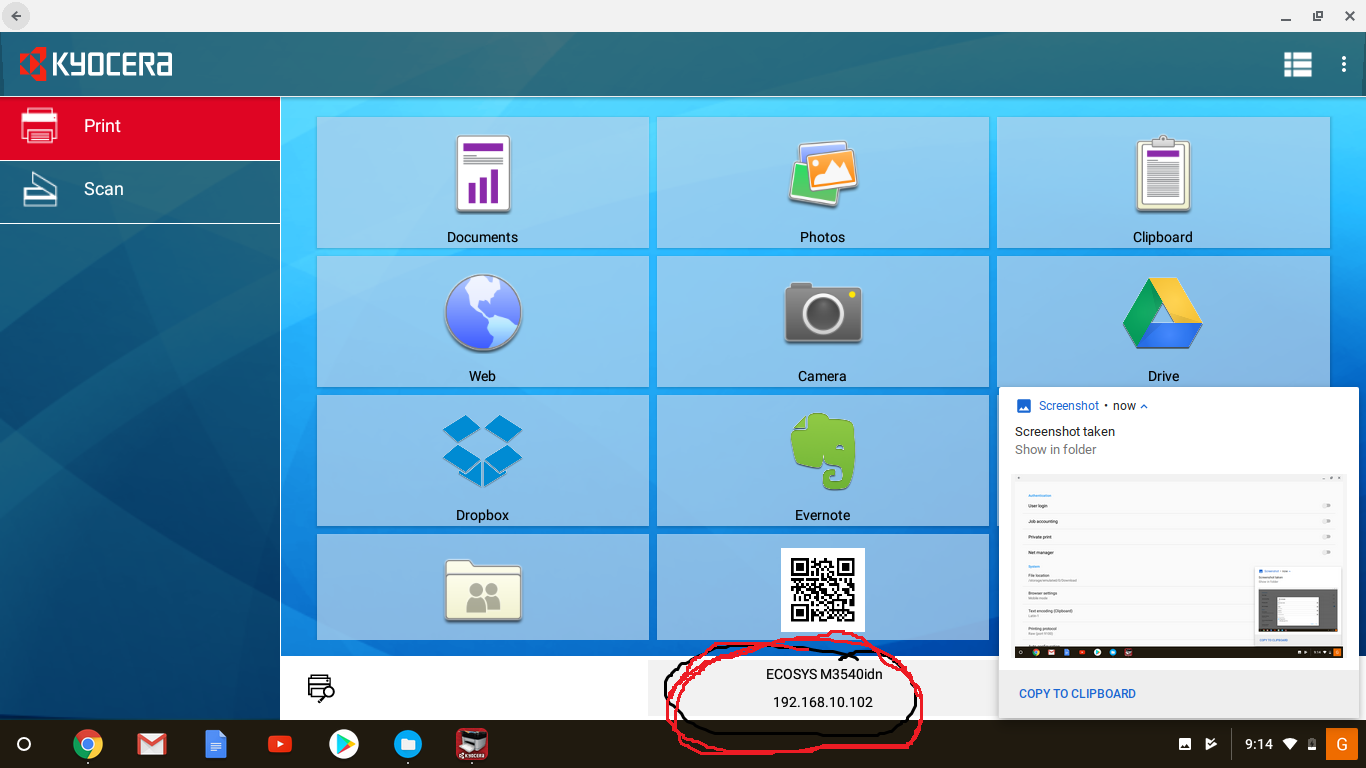 Choose the queue: ChromebooksIn my case: global
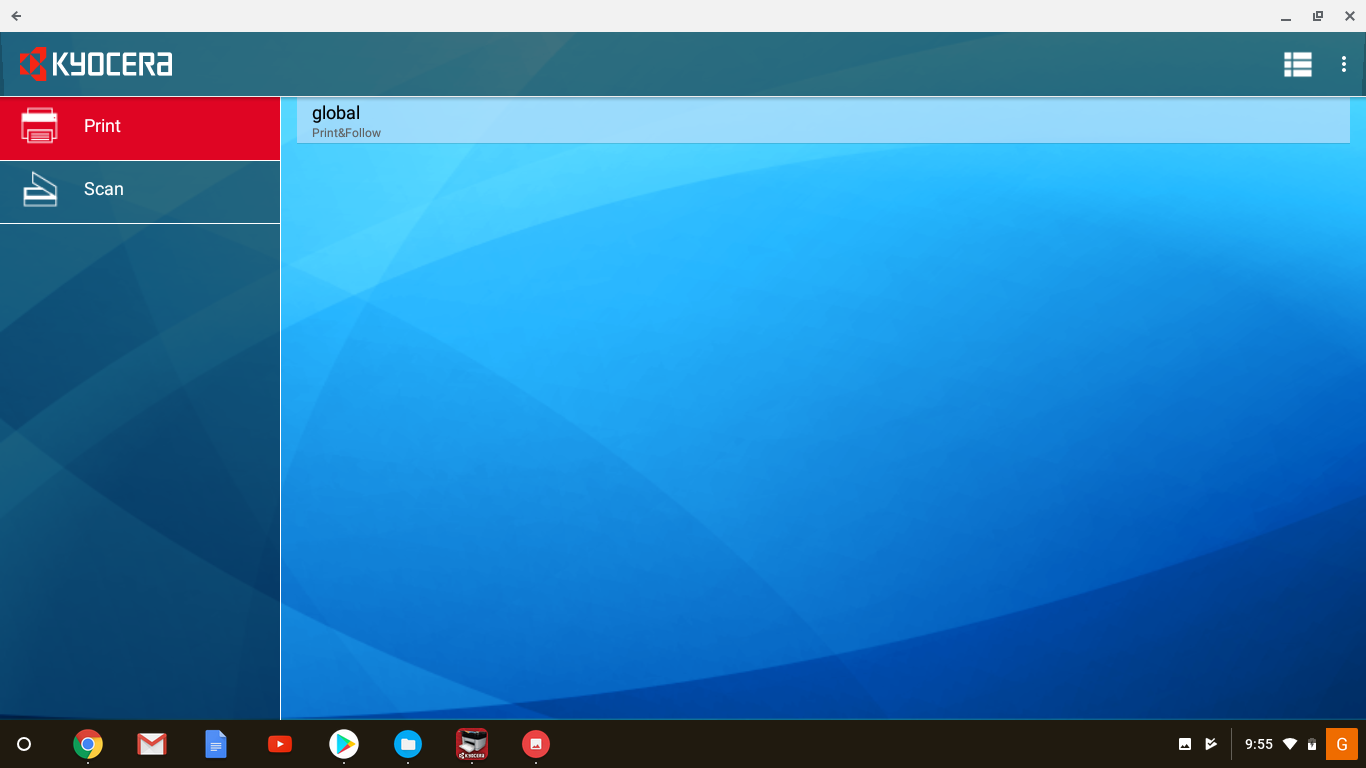 Your screen should look like this, but where it says “global” your app will say “chromebooks”.Click on “Documents”.
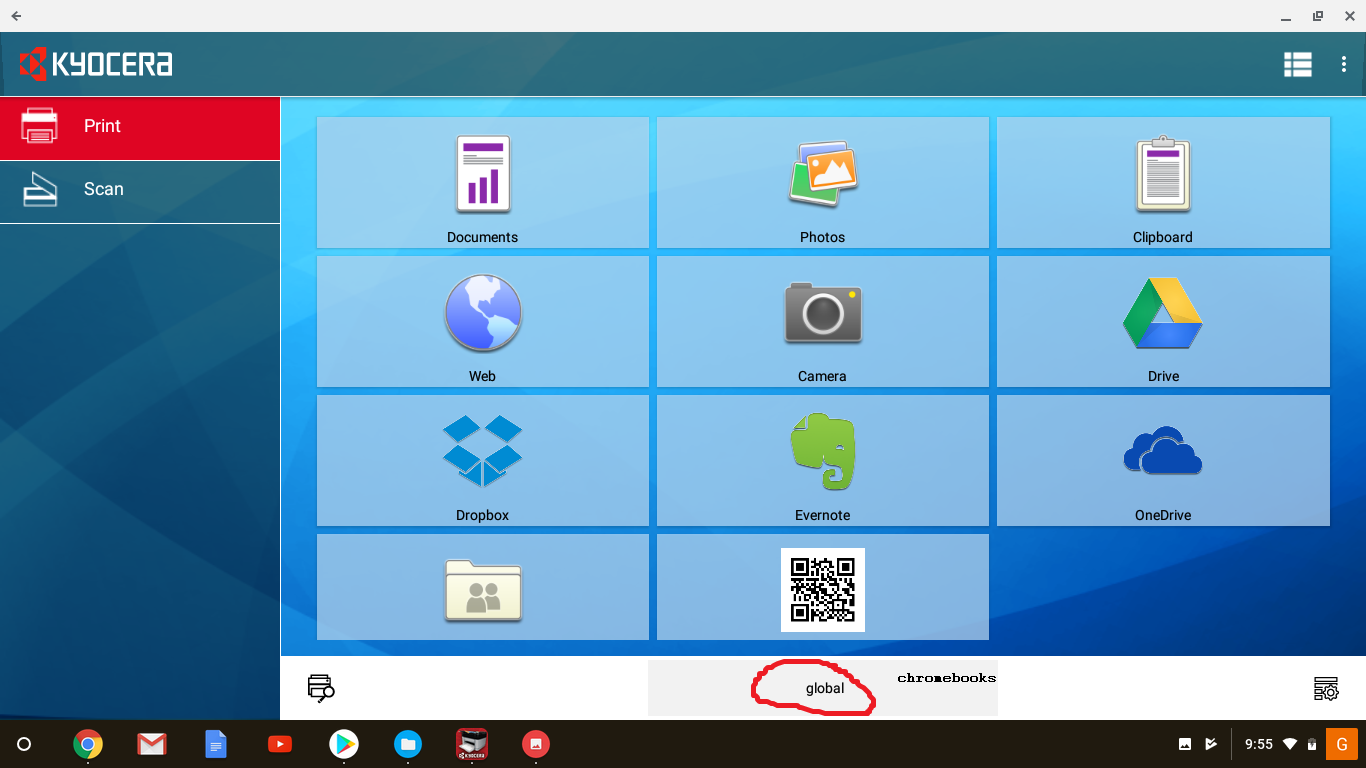 Click on “Allow” to get the access for the application to your data.Choose available document and press print.
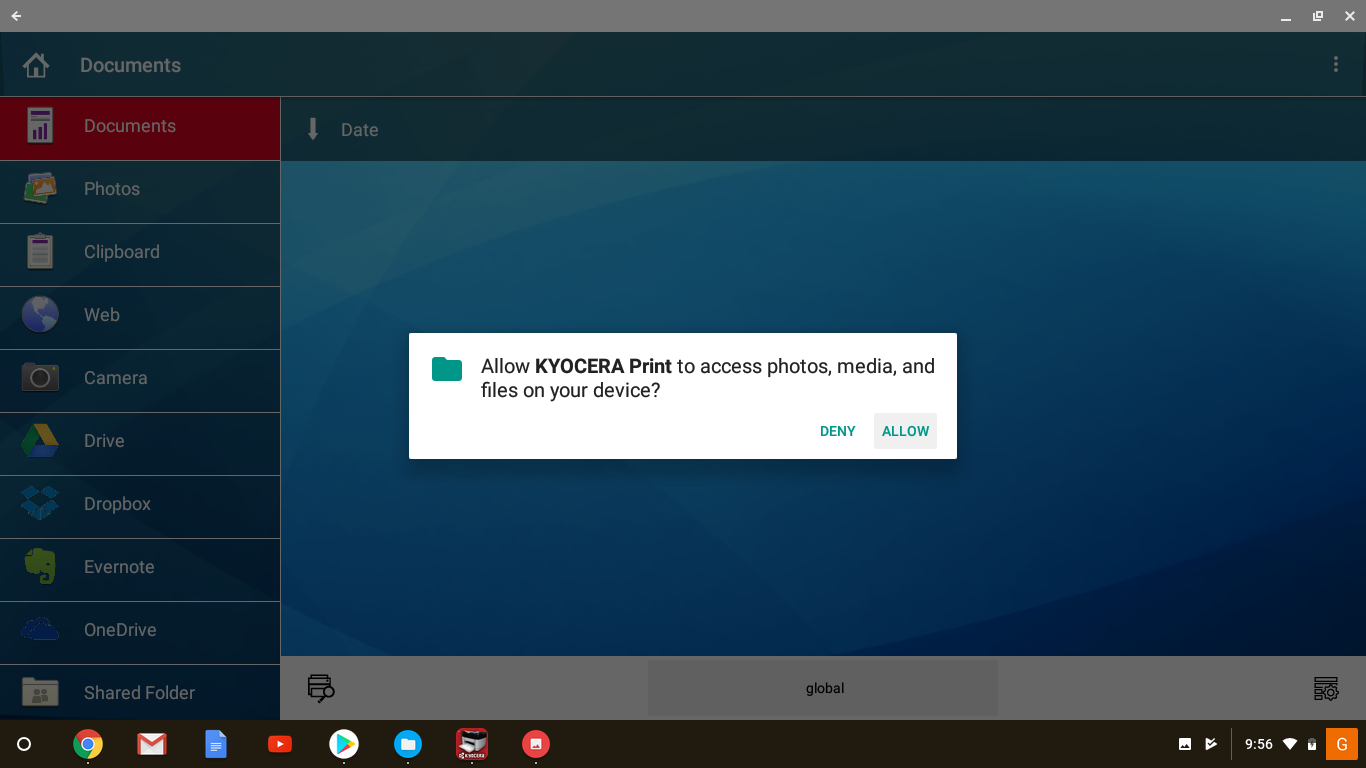 If the document is ready to print, you should see the following window.
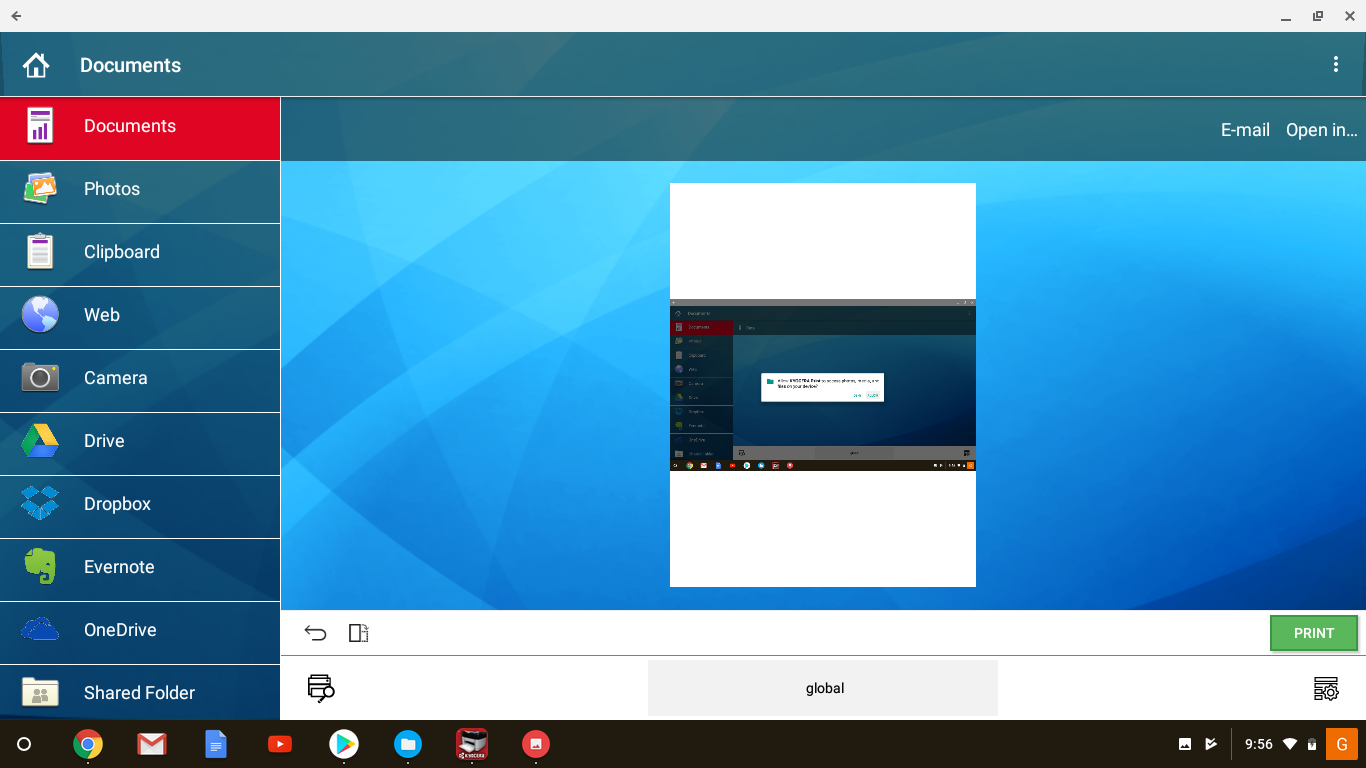